如夢初醒再起步

創45 : 1-11
播片
經文 : 

1約瑟在所有侍立在他旁邊的人面前情不自禁，就喊叫說：「每一個人都離開我，出去吧！」約瑟和兄弟相認的時候沒有一人站在他那裏。2他放聲大哭，埃及人聽見了，法老家中的人也聽見了。3約瑟對他兄弟們說：「我就是約瑟。我的父親還在嗎？」他兄弟們不敢回答他，因為他們在他面前都很驚惶。
4約瑟又對他兄弟們說：「靠近我一點。」他們就近前來。他說：「我是被你們賣到埃及的兄弟約瑟。5現在，不要因為把我賣到這裏而憂傷，對自己生氣，因為上帝差我在你們以先來，為要保全性命。6現在這地的饑荒已經二年了，還有五年不能耕種，沒有收成。7上帝差我在你們以先來，為要給你們在世上存留餘種，大施拯救，保全你們的性命。8這樣看來，差我到這裏來的不是你們，而是上帝。他又使我如同法老之父，作他全家之主，和埃及全地掌權的人。
9你們要趕緊上到我父親那裏，對他說：『你兒子約瑟這樣說：上帝已立我作全埃及之主，請你下到我這裏來，不要耽擱。10你和你的兒子孫子，羊群牛群，以及一切所有的，都可以住在歌珊地，與我相近。11我要在那裏奉養你，因為還有五年的饑荒，免得你和你的家屬，以及一切所有的，都陷入窮困中。』(創45 : 1-11 )
誰 ?

約瑟 ?		     如夢 ?

哥哥們 ?		我 ?
不明白的過去
 清楚當下的現在
 計劃可見的將來
一.  不明白的過去
約瑟的過去
 17歲	手足相煎	
被哥哥賣掉
 離鄉背井     僕人
 27歲    彼波提乏太太
 誣告 被關監獄兩年多
獄中為酒政解夢又被酒政遺忘

30 歲為法老解夢

        宰相
你的過去如何 ?

有幸   VS  不幸

成績好

香港大學        加拿大大學    

助導、戲劇、新聞、綜藝，失業、製片、場記、
收音、打信、硬照、攝影、導演，紀錄片
不能改變的過去

接受我的過去
不能明白的過去

	人生際遇
	家庭組合
	家人帶來傷害
	同學朋友帶來傷害
	自己給自己傷害
處 理 傷 害

得 醫 治

饒 恕
你相信

你是誰

                    	你應做
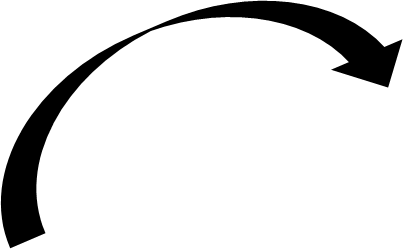 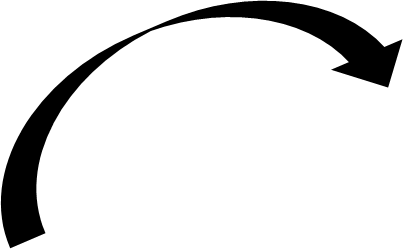 經文
4約瑟又對他兄弟們說：「靠近我一點。」他們就近前來。他說：「我是被你們賣到埃及的兄弟約瑟。5現在，不要因為把我賣到這裏而憂傷，對自己生氣，因為上帝差我在你們以先來，為要保全性命。

這原是神差派我
二. 清楚當下的現在
1約瑟在所有侍立在他旁邊的人面前情不自禁，就喊叫說：「每一個人都離開我，出去吧！」約瑟和兄弟相認的時候沒有一人站在他那裏。2他放聲大哭，埃及人聽見了，法老家中的人也聽見了。(1-2節)

約瑟哭得很大聲
~ 失去父親的愛傷害
~ 失去家庭的愛傷害
埃及人及侍從看來

約瑟 . 宰相
榮華富貴
成功
剛強
看似不應受過傷害
5 現在，不要因為把我賣到這裏而憂傷，對自己生氣，因為上帝差我在你們以先來，為要保全性命。

被哥賣到      被神差派
為何出生在這家庭
為何我嫁給他
為何我娶了她
為何在這爛公司工作
為何我返這教會
用甚麼眼光來看待
是神差我來
Never too Late

現在就去改變你的想法你應要做甚麼
你相信

你是誰

                    	你應做
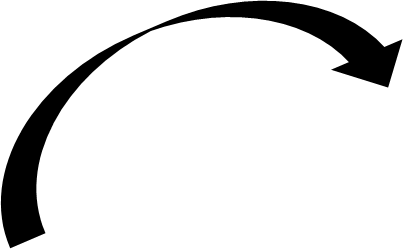 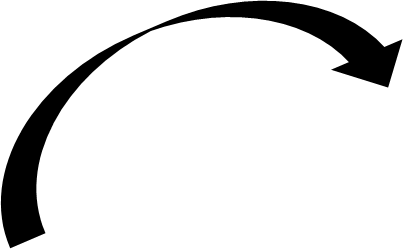 三. 計劃見的將來
7上帝差我在你們以先來，為要給你們在世上存留餘種，大施拯救，保全你們的性命。

將傷害變成使命
In God We Pray
Empathize			Define	
同理 / 同情			解釋

Ideale				Prototype
合適				原型
			 
                         Test
			試 驗
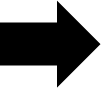 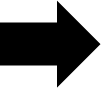 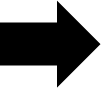 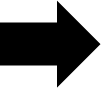 In God we pray

整理過後經歷經驗

收窄可幫助他人

決定

吃苦頭            仍繼續倚靠神
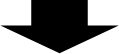 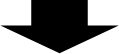 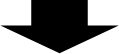 自己經驗

如夢結果
耶穌我感謝你 ( 回應詩 )
當我軟弱　你沒有離場    你安慰我　在愛裡堅壯   
仍會跌倒　仍會失信   在羞愧裡　你找到我
作我永遠依靠
Chorus
耶穌　我感謝你
從恩典內　找到自己
在你手中　破碎都可完美
你大能　療癒我心扉

耶穌　我感謝你
暴風裡　我心卻安定
在你手中　患難暗藏祝福
你意念　是賜下平安
是我永遠的依靠